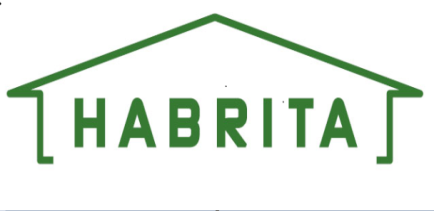 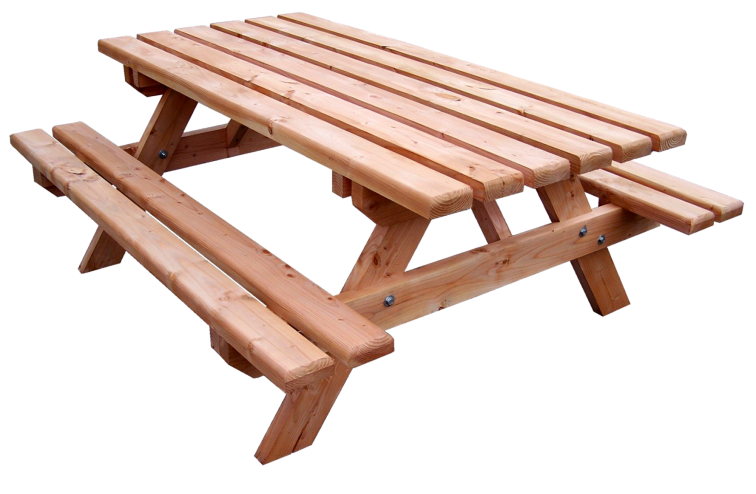 Table forestiere
SJ-TFD
0,75 m
1,9 m
1,45 m
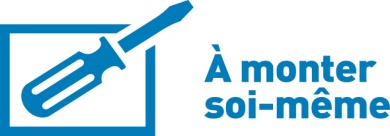 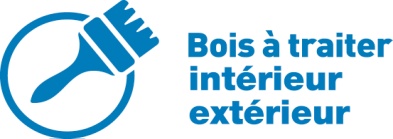 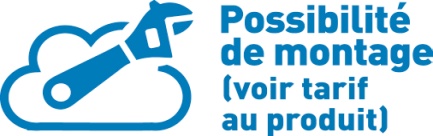 PLUS PRODUIT
Facile à entretenir;
Produit 100 % français;
Section bois plateau, assises et structure  120 x 45 mm;
Douglas purgé d’aubier qualité C24 naturellement durable;
Bois sélectionné afin de conférer à la table une très grande durabilité dans le temps;
GENCOD:
LDD - 3760161072212
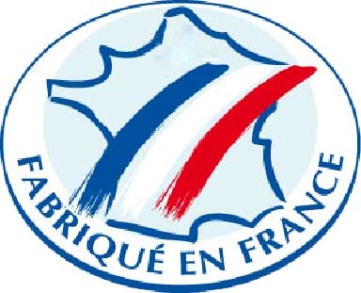 -Descriptif :
 
Douglas purgé d’aubier qualité C24 naturellement durable ;
 
longueur 1 900 mm   -    hauteur : 750 mm  -   largeur : 1 450 mm ;
 
dimensions du plateau : 890 x 1 900 mm ;
 
section bois plateau, assises et structure : 120 x 45 mm ;
 
poids : 90 kg.  Dimensions palette de 4 tables : 80 x 60 x 200 cm.
 
livrée en kit à monter.
Bois douglas et plateau composé de 7 lames